Type Inference

def CONS[T](x:T, lst:List[T]):List[T]={...}
def listInt() : List[Int] = {...}
def listBool() : List[Bool] = {...}

def baz(a, b) = CONS(a(b), b)def test(f,g) = 	(baz(f,listInt), baz(g,listBool))
Solving ‘baz’
def CONS[T](x:T, lst:List[T]) : List[T] = {…}def baz(a:TA, b:TB):TD = CONS(a(b):TC, b:TB):TDTA = (TB => TC)  CONS  :  T1 x List[T1] => List[T1]
TC = T1
TB = List[T1]
TD = List[T1]

TA = (List[T1]=>T1)
	Solved form. Generalize over T1
def baz[T1](a: List[T1]=>T1,b:List[T1]):List[T1] = 
	CONS[T1](a(b),b)
Using generalized ‘baz’
def baz[T1](a: List[T1]=>T1,b:List[T1]):List[T1] = 
	CONS[T1](a(b),b)

def test(f,g) = (baz(f,listInt), baz(g,listBool))

test : (List[Int] => Int) x (List[Bool] => Bool) =>	List[Int] x List[Bool]
Omega (Iteration) Function
Bonus:
Type check omega function
def w(f)(x) = f(w(f)(f(x)))
def w(f:TF)(x:TX):TR = f(w(f)(f(x):TA):TB)

TF = TX => TA
TA = TX
omega: TF x TX => TR
TR = TB
TF = TB => TR
Therefore : TF = TX => TX
TX => TX == TB => TB
TB = TX
def w[T](f: T => T, x: T): T
Find most general types
def twice(f:TF,x:TX): TR=f(f(x))
TF = A => B
A  = TX
A  = B
TR = B

therefore: def twice[T](f: T => T, x: T): T = f(f(x))
Self-Application Type Check Attempt
def selfApp(f) = f(f)

def selftApp(f:TF):TR = (f:TF)(f:TF)
	TF = (TF => TR)
because of the OCCURS CHECK, this constraint has no solutions.
Therefore, we have a type error.
Try to infer types for Y combinator
In λ calculus:
	λf.(λx.f (x x)) (λx.f (x x))
In our language:
def Y(f) = {
  def repeat(x) = { f(x(x)) }  repeat(repeat)
}
Try to infer types for Y combinator
def Y(f:TF) = {
  def repeat(x:TX) = { f(x(x):TA):TB }  (repeat(repeat:TC)):TD
}
So   Y : TF => TD   and   repeat : TX => TB
x(x):TA      gives:   TX = TX => TA		 no solution for this constraint,
f(x(x)):TB  gives:   TF = TA => TB		      so we should report a type error.
repeat:TC gives:   TC = TX => TB
repeat(repeat) :   (TX => TB) = (TC => TD)
Reminder : physical units
A unit expression is defined by following grammar 
u, v :=  b  |  1 | u * v | u-1
 where u, v are unit expressions themselves and b is a base unit: 
b :=  m | kg | s | A | K | cd | mol
You may use B to denote the set of the unit types 
 B = { m, kg, s, A, K, cd, mol }
For readability reasons, we use the syntactic sugar
u^n =  u * … * u  if n > 0 
            1  if n = 0 
            u-1 * … * u-1 if n < 0
 and  u/v = u * v-1
Reminder: Rules
Γ˫ a : U
Γ˫ b : U
Γ˫ a : U
Γ˫ b : V
Γ˫ a + b : U
Γ˫ a * b : U*V
Γ˫ a : U*U
Γ˫ a : U
Γ˫ b : V
Γ˫ a / b : U/V
Γ˫ √a: U
Γ˫ a : U
Γ˫ a : (U*U)-1
Γ˫ a : U
Γ˫ a : 1
Γ˫ a : simplify(U)
Γ˫ √a: U-1
Γ˫ abs(a): U
Γ˫ sin(a): 1
Physical Units Type Inference
val g = 9.87.m / (1.s * 1.s)
val href = 1.92.m

def f(x, y, z) = sqrt(x/y) + z
def T(L) = 2*pi*sqrt(L/g) + 0.s
def fall(t, v) = -0.5*g*t*t + t*v + href
def freq(t, w) =
   href * sin(2*pi*t*w) + g*(t/w)
def einstein(E, p, v) = E – p*v*v == 0 &&
   E/1.s – p*g*v == 0 && p > 0.kg
def prof(a, b) = if(b > 1.s)
   sqrt(prof(a+a,b-1.s)/b) else a
def f(x, y, z) = sqrt(x/y) + z
      TX TY TZ        TX TY
              :TR       Tx/y
                 Tsqrt
                       T+
T+ = TRTsqrt = T+TZ = T+Tsqrt * Tsqrt = Tx/yTx/y = TX / TY
Therefore:
Tsqrt = TR
TZ = TR
TR*TR = TX / TY
so TX = TR*TR/TY
def f[T,V](x: T*T/V, y:V, z: T): T
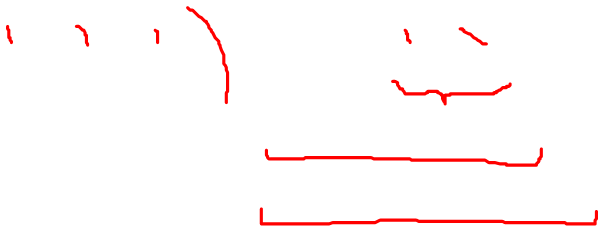 def T(L)     = 2pi*sqrt(L/g) + 0.s
      TL :TR    1       TLG
                     TSQRT
                  TM
                             TP
TR = TP
TP = s
TP = TM
TM = 1 * TSQRT
TSQRT*TSQRT = TLG
TLG = TL / (m/(s*s))
Therefore:
TR = s
s = TQSRT
s * s = TLG
s*s = TL / (m/(s*s))
So: TL = m and T(L: <m>): <s>
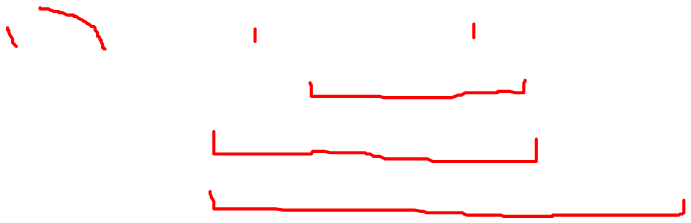 def fall(t, v)     = (-0.5*g*t*t + t*v) + href
         TT TV :TR      1
                        TM1        TM4
                          TM2
                             TM3
                              TP1
                                   TP2
TR = TP2, TM1 = 1*m/(s*s), TM2 = TM1*TT, TM3 = TM2*TT, TM4 = TT*TV, TP1 = TM4, TP1 = TM3, TP2 = TP1, TP2 = m
Therefore:
TM2 = m/(s*s)*TT, TM3 = m/(s*s)*TT*TT, TP1 = TT*TV, TP1 = m/(s*s)*TT*TT, TT*TV = m/(s*s)*TT*TT
TV = m/(s*s)*TT
TR = m, TP1 = m, so m = m/(s*s)*TT*TT, therefore TT=s
TV = m/s
fall(t: <s>): <m>
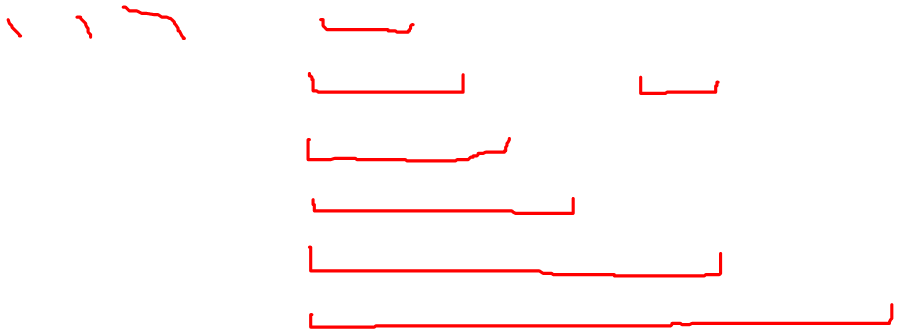 def freq(t, w)     = href * sin(2pi*t*w)   + g*(t/w)
         TT TW: TR    m     1    1  TT TW  m/s² TTOW
                                   TTW         TM2
                           TM1
                                      TP
TP = TM1, TM1 = TM2, TM2 = m/s²*TTOW, TTOW=TT/TW, TTW = TT*TW, TTW = 1, TM1 = m*1, TR = TP
Therefore
TR = m
m = m/s² * TTOW, so TT/TW = s²
1 = TT * TW
so TW = 1/TT and TT² = s², so TT = s and TW = 1/s
def freq(t: <s>, w: <1/s>): <m>
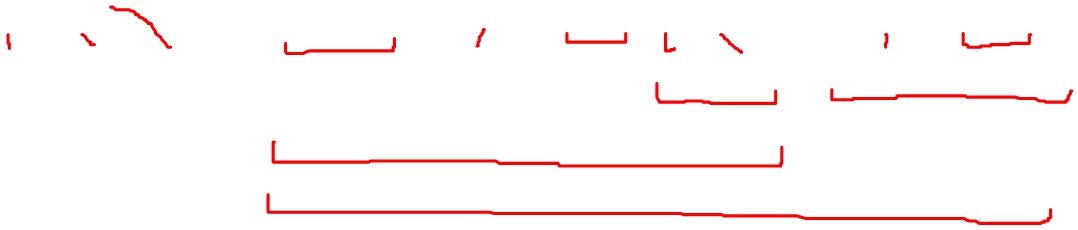 def ein(E, p, v): Bool =
        TE TP TV
E – p*v*v == 0 && E/1.s – p*g*v == 0 && p > 0.kg
TE   TM1           TES     TM2

TP = kg, TE = TM1, TM1 = TP * TV², TES = TE/s, TES = TM2, TM2 = TP*m/s²*TV

TE/s = TM2, TE/s = kg*m/s²*TV, TE = kg*TV²

So kg*TV²/s = kg*m/s²*TV
therefore: TV = m/s, TE = kg*m²/s²

def ein(E: <kg*m²/s²>, p: <kg>, v: <m/s>): Bool
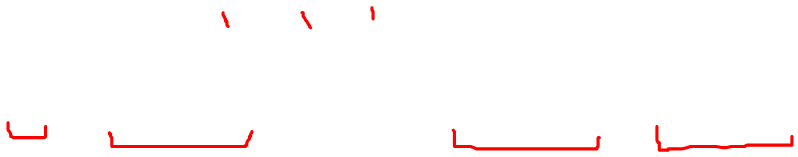 def prof(a, b) =
         TA TB  :TR
if(b > 1.s) sqrt(prof(a+a,b-1.s)/b) else a
    BOOL              TPA TB1
                      TR
                          TRB
                   TSQRT

TB = s
TSQRT = TA = TR
TQSRT*TSQRT = TRB
TRB = TR / TB
TA = TA = TA = TA, TB = s = TB
TR * TR = TR / s
so TR = 1/s, TA = 1/s

def prof(a: <1/s>, b: <s>): <1/s>
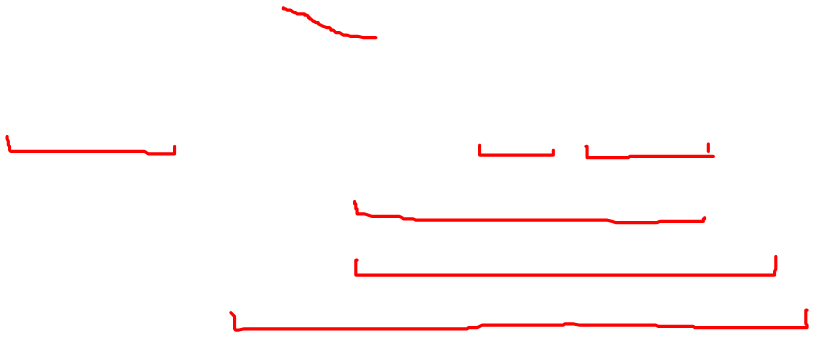 Theorem
Theorem:
Suppose that the result type T does not contain a base unit b1 (or, equivalently, this base type occurs only with the overall exponent 0, as b10). If we multiply all variables of type b1 by a fixed numerical constant K, the final result of the expression does not change.

Question 1: Generalize the theorem.
Question 2: Prove the theorem.
Theorem examples
Center of mass
x: <m> = (x1*m1 + x2*m2)/(m1+m2)
Multiplying all mass variables by 2 does not change the center of mass.
Gravity estimation
t1 = √(t2^2 * h1/h2)
Changing h1 and h2 by any factor will not change the time.
Solution – part I
Lemma:
If we multiply all variables of type B by constant K, and the result has type T where B has exponent N, then the value of the expression is multiplied by K^N
Solution – part II
Suppose that we have proved the lemma for expressions of size < n.
Let give us an expression of size n. If the last applied rule is +, then:


Let us assume that B appears in U with exponent N.
If we multiply all variables of type B in E and F by K, by recurrence E is multiplied by K^n.
Therefore E+F is transformed to (E*K^N + F*K^N) = (E+F)*K^N
Other rules are similar.
Γ˫ E : U
Γ˫ F : U
Γ˫ E + F : U